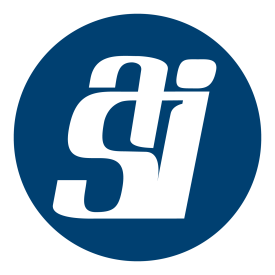 PRESENTATION TITLE
Report on the Associated Students Fee
(also known as the Student Body Fee)
STUDENT FEE ADVISORY COMMITTEE
Laura Hultman, Director of Finance
Associated Students, CSUF, Inc.
December 2, 2016
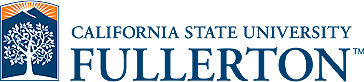 ASSOCIATED STUDENTS, CSUF, INC. │ STUDENT BODY FEE
Associated Students Fee
Governance
History
Purpose
Revenue & Expenditures 16/17 Budget
Services Provided
Questions
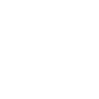 ASSOCIATED STUDENTS, CSUF, INC. │ STUDENT BODY FEE
Associated Students Fee: Governance
Executive Order 1054: CSU Fee Policy

California Education Code Title 5 §89300: Collected for and controlled by the ASI

Category II Fee 
Required to be paid to enroll or attend CSUF
Established or adjusted through student fee referendum or alternative consultation
Must be approved by the Chancellor

Fee Schedule
Fall: $74
Spring: $74
Summer: $5
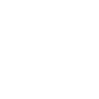 Associated Students Fee: History
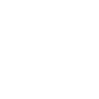 Associated Students Fee: History
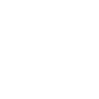 ASSOCIATED STUDENTS, CSUF, INC. │ STUDENT BODY FEE
2016/17 California State University Associated Students Fee Rates
Does not include summer session fees
Average 2016/17
CSU Student Body Fee Does not include summer session fees
$143
Source: 
http://www.calstate.edu/budget/fybudget/2015-2016/documentation/05-mandatory-fees-table.shtml
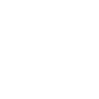 ASSOCIATED STUDENTS, CSUF, INC. │ STUDENT BODY FEE
Associated Students Fee: Purpose
Funds operation of the Associated Student governance and related programs including:
Governance
Programming 
Funded Organizations
Children’s Center
Administration & Operation
Athletics
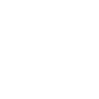 ASSOCIATED STUDENTS, CSUF, INC. │ STUDENT BODY FEE
Revenue & Expenditure Budget
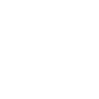 ASSOCIATED STUDENTS, CSUF, INC. │ STUDENT BODY FEE
Associated Students Fee Services Provided
Governance
Provides support for the Student Government and elected student leaders, including:
Executive Officers 
Board of Directors
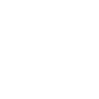 ASSOCIATED STUDENTS, CSUF, INC. │ STUDENT BODY FEE
Programming
Provides for a wide variety of student interests at CSUF and the Irvine Campus, including:
Entertainment
Programs of cultural interest
Research opportunities
Sports and spirit
Leadership development
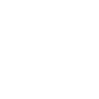 ASSOCIATED STUDENTS, CSUF, INC. │ STUDENT BODY FEE
Funded Organizations
The fee supports the Funded Councils and the Inter-Club Councils within each college, as well as Community Service and Sports Club.

These organizations are in charge of hosting their own events and distributing the funding amongst the various campus clubs and organizations to support their events.
Children’s Center
Supports the functionality of the Children’s Center, which is open to University students and faculty.  
The funding allows for the Children’s Center to maintain operations on a day to day basis.
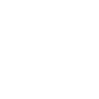 ASSOCIATED STUDENTS, CSUF, INC. │ STUDENT BODY FEE
Administration & Operations
Provides partial support for the Titan Student Centers, including the Student Recreation Center and the Titan Student Union.

Provides full support for:
Accounting and Administration
Marketing, Communications and Design
Information Technology
Club Agency Accounts
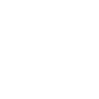 ASSOCIATED STUDENTS, CSUF, INC. │ STUDENT BODY FEE
Athletics
Provides scholarships and grants to CSUF athletes and free admittance to athletic events held on the CSUF campus to all CSUF students.
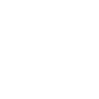 ASSOCIATED STUDENTS, CSUF, INC. │ STUDENT BODY FEE
Associated Students Fee: Questions?
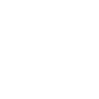